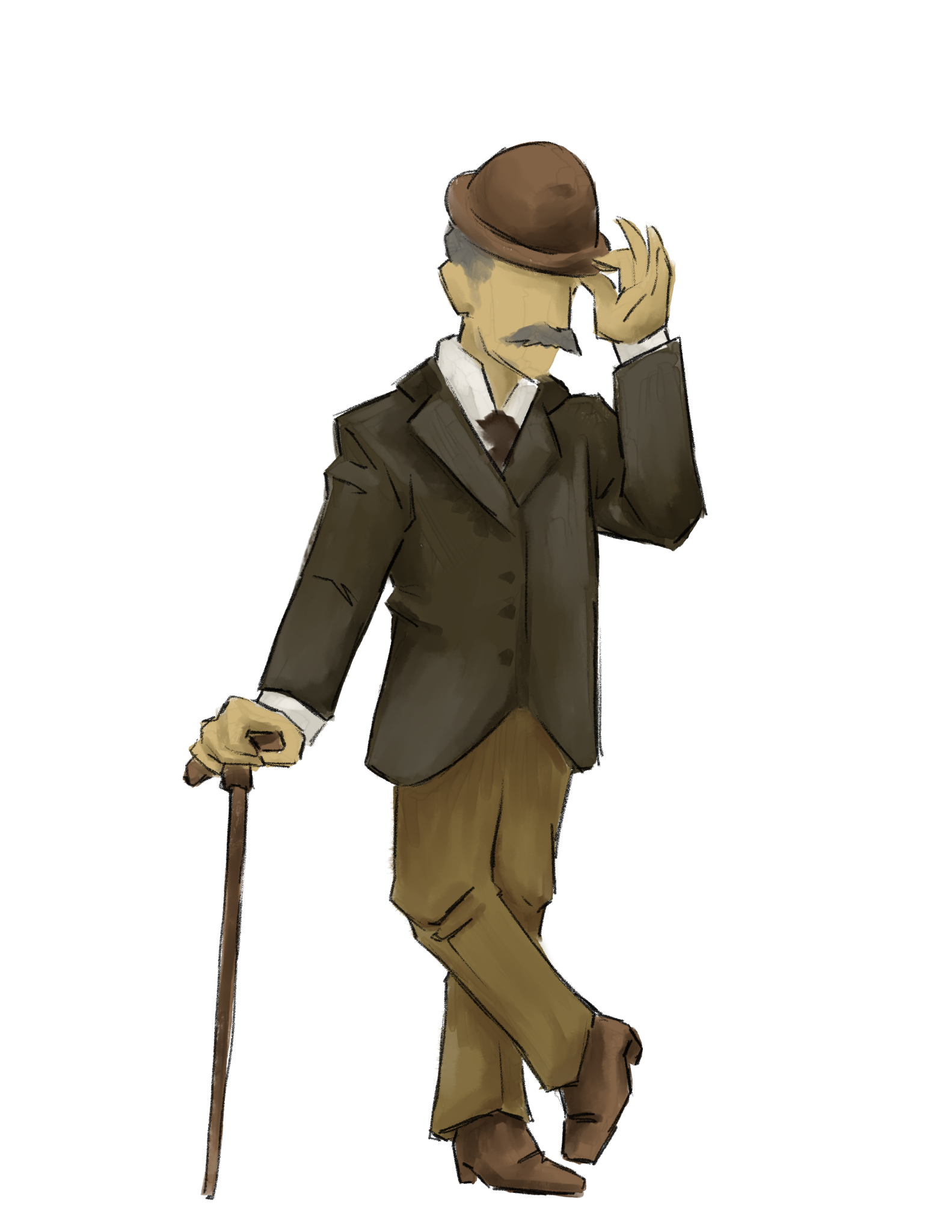 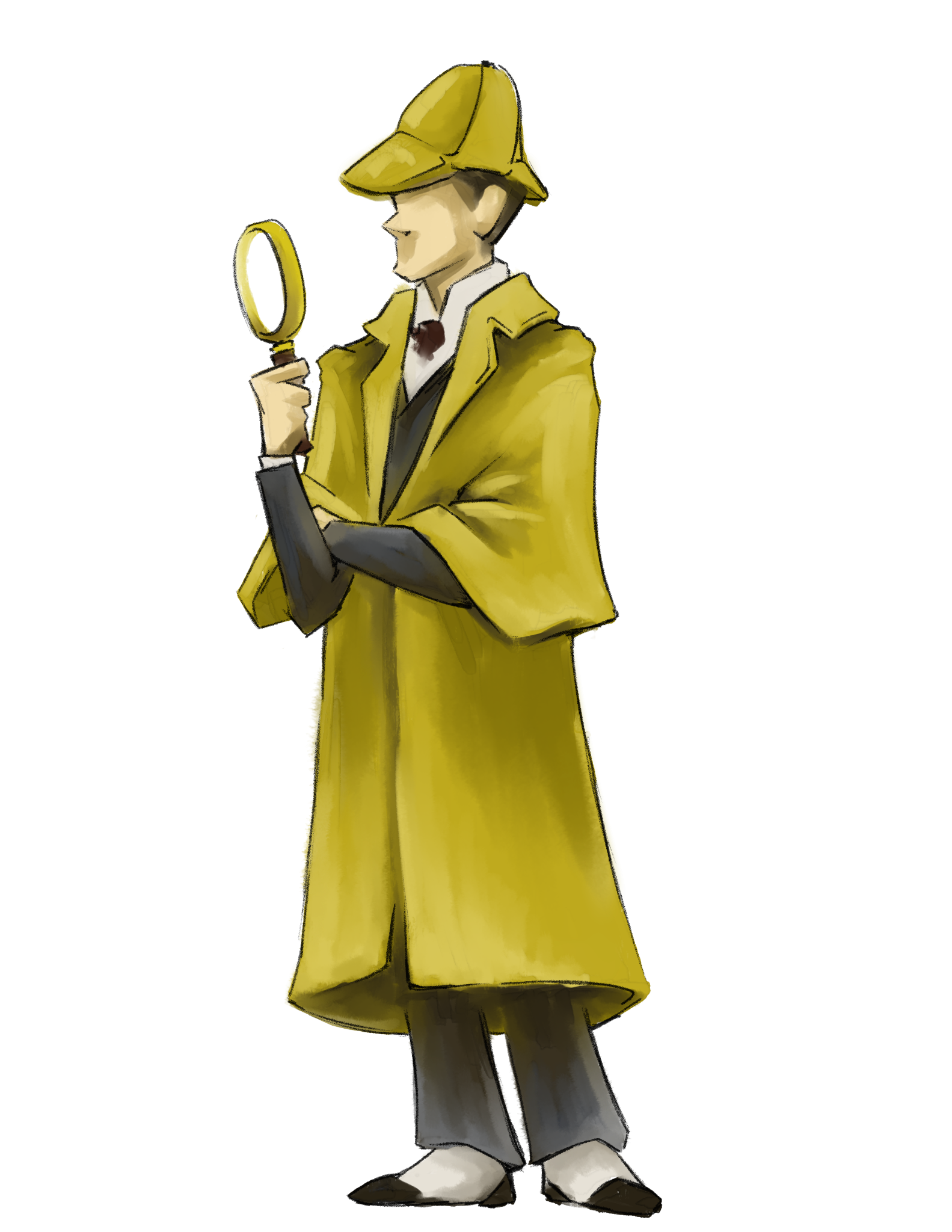 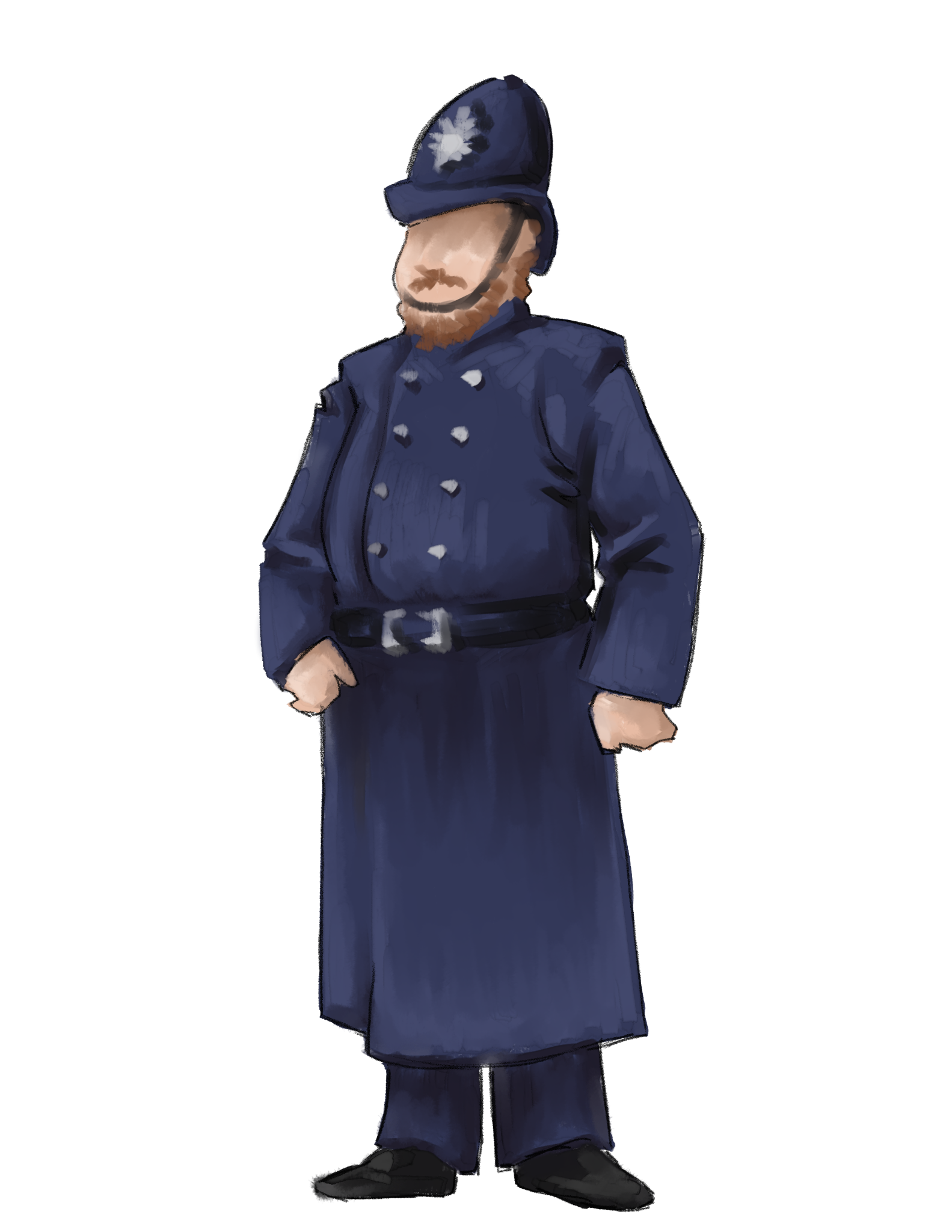 Empowered 
Learner
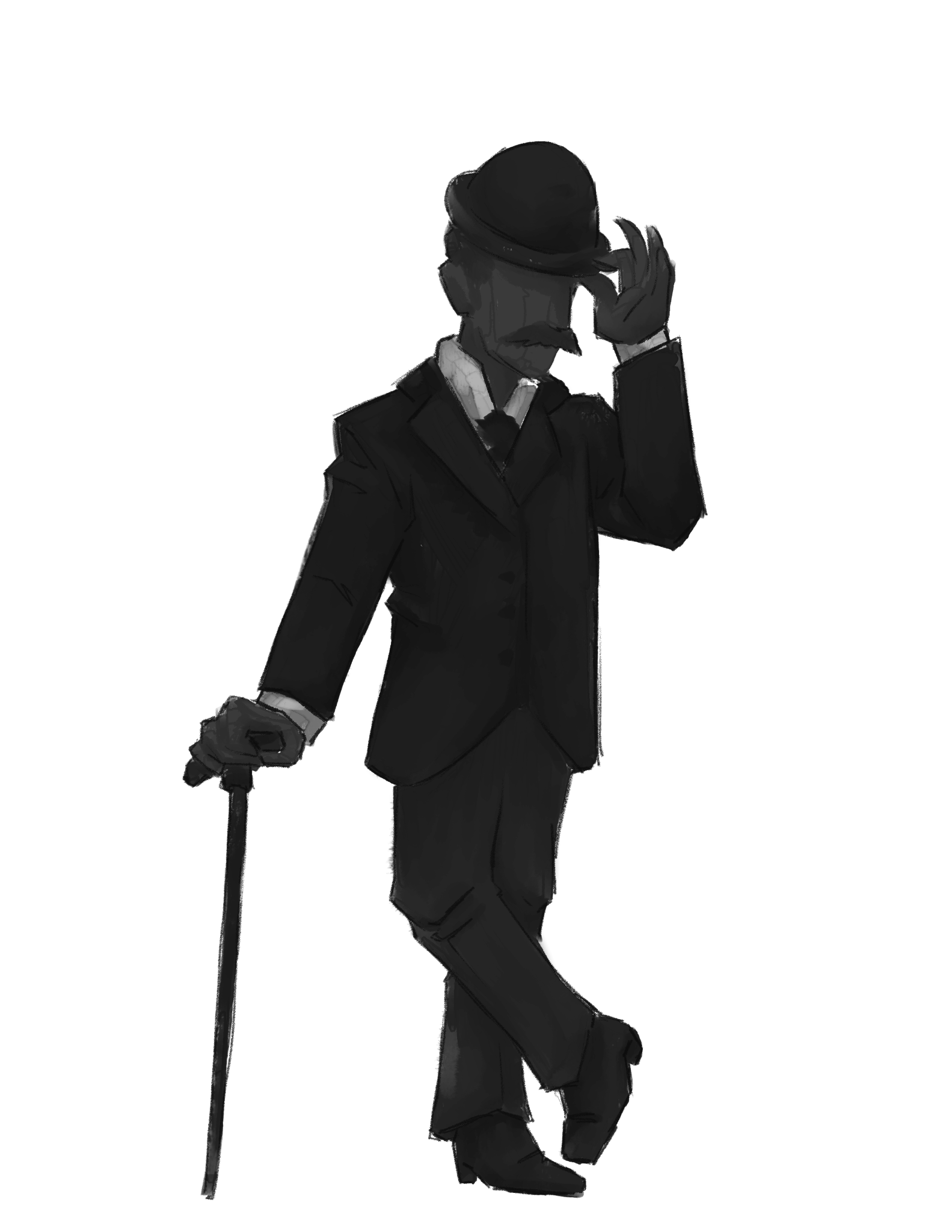 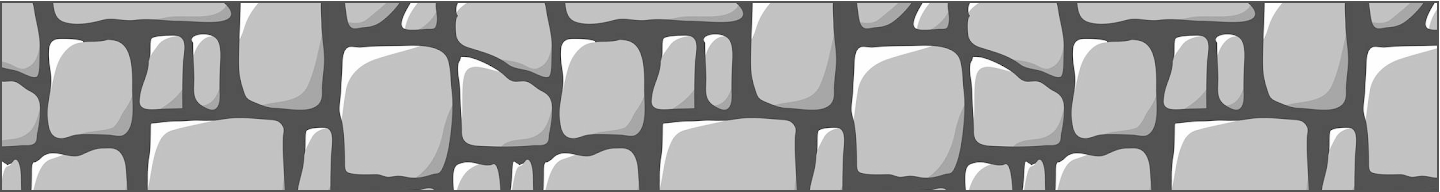 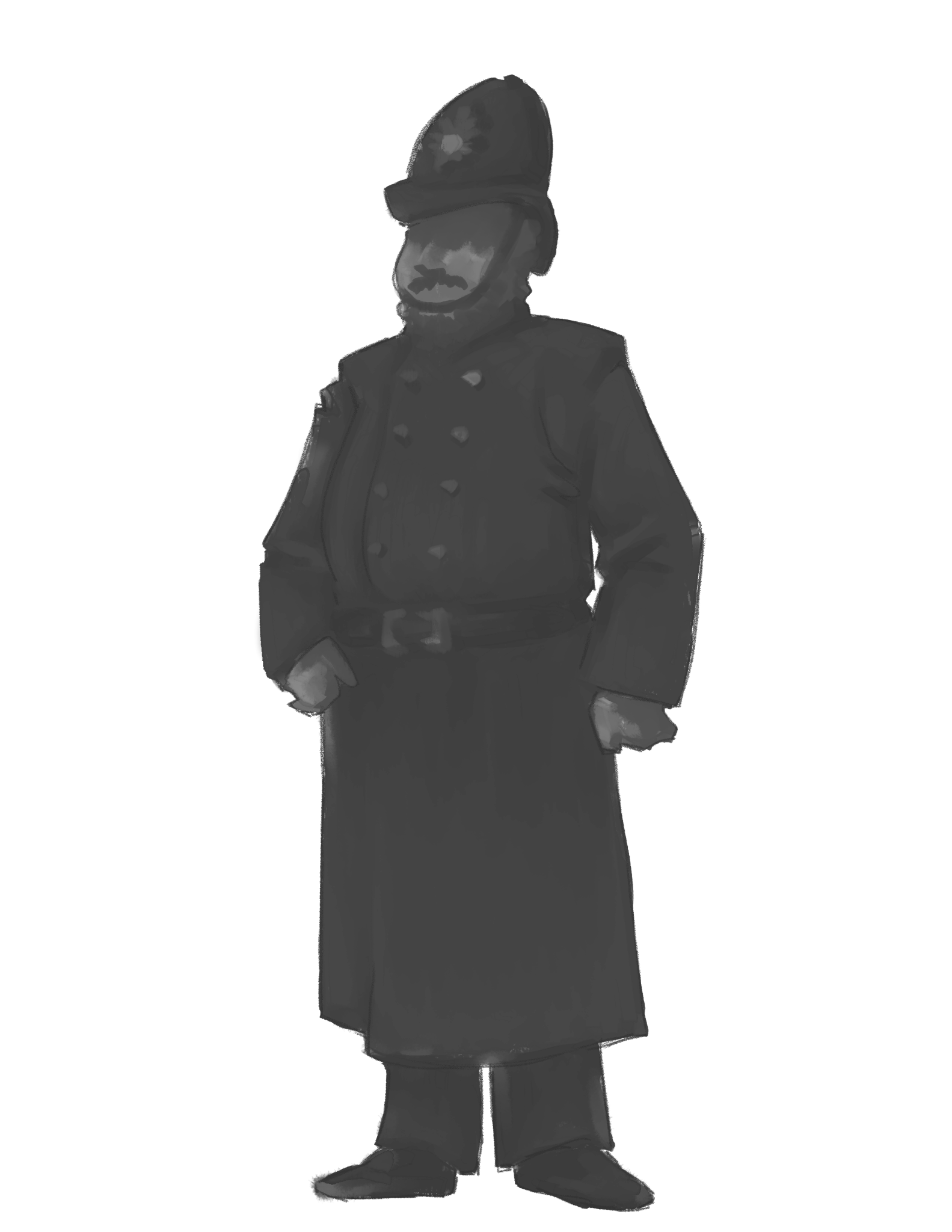 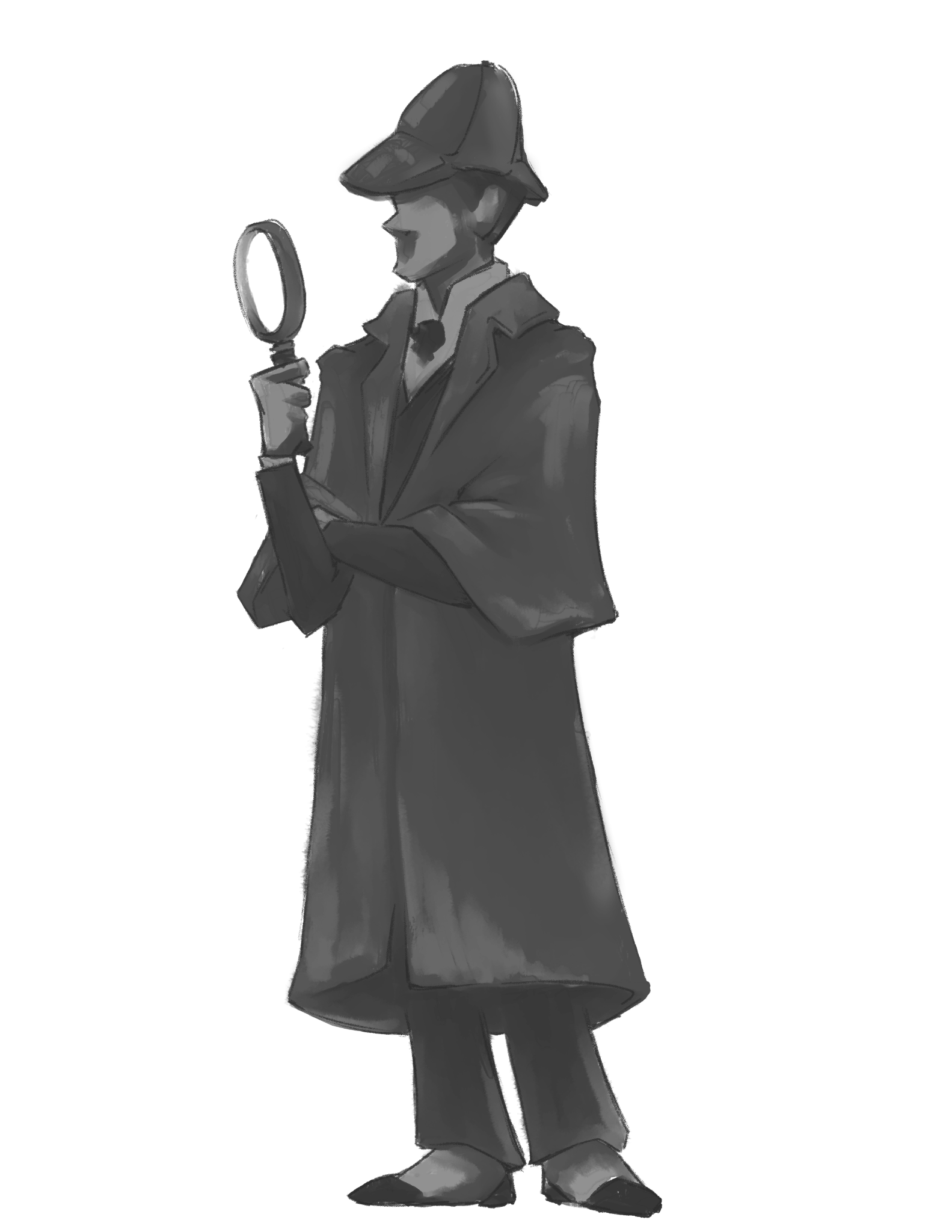 1.1 Empowered Learner
Students leverage technology to take an active role in choosing, achieving, and demonstrating competency in their learning goals, informed by the learning sciences.
1.1 Empowered Learner
What are some key components of this standard?
How does teaching this standard look in the classroom?
Insert Tech Tool Name Here
Key Components
How might this look in the classroom?